Strategi Pembelajaran melalui Daring & Luring di Masa Pandemi Covid-19
Oleh:
Dr. R. Bambang Aryan Soekisno, M.Pd.
Kepala SMAN 1 Kota Bogor
Pertanyaan
01
Pembelajaran
Peran Kepsek, Guru, & Peserta Didik
Kondisi Geografis, Sosiologis, Sosial & Ekonomi
Strategi apa yang harus dilakukan oleh sekolah (guru, dan kepala sekolah) agar implementasi pembelajaran dimasa pandemi Covid-19 bisa dilakukan dengan aman, nyaman, mudah dan tidak memberatkan bagi pihak tertentu?
Apa peran kepsek, guru, & peserta didik pada pembelajaran jarak jauh?
Apa solusi bagi peserta didik yang terkendala internet  dan gaptek?
02
03
04
PEMBELAJARAN
Strategi apa yang harus dilakukan oleh sekolah 
(guru, dan kepala sekolah)?
“
Sebelum melakukan pembelajaran jarak jauh (PJJ), Kepala sekolah sudah semestinya mengetahui karakteristik para guru dan tenaga kependidikan, serta orang tua peserta didik dalam penguasaan TIK. Intisari dari pendekatan pengembangan pembelajaran daring maupun luring adalah apa yang harus dilakukan oleh sekolah agar peserta didik mendapatkan hak-hak pelayanan terbaik.
“
Karakteristik guru dalam pembelajaran daring :
01
02
Guru yang peduli dan melek TIK
Guru yang tidak peduli dan tidak melek TIK
Karakteristik orangtua dalam pembelajaran daring :
01
02
Orang tua yang peduli dan melek TIK
Orang tua yang tidak peduli dan tidak melek TIK
PERAN KEPALA SEKOLAH
Apa peran kepala sekolah pada pembelajaran jarak jauh?
“
Kepala sekolah menetapkan model pengelolaan satuan pendidikan darurat selama PJJ, menentukan sistem pembelajaran, menyediakan sumber belajar baru yang menarik bagi peserta didik, guru dan orangtua dan melakukan  pembinaan serta pemantauan kepada guru. 
 
Kepala sekolah bekerja sama dengan guru, komite sekolah, orangtua dalam hal penyediaan sumber belajar baru yang dipandang penting dan dibutuh-   kan bagi peserta didik.
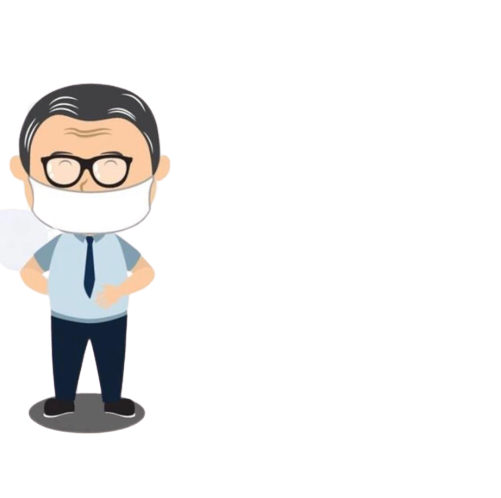 “
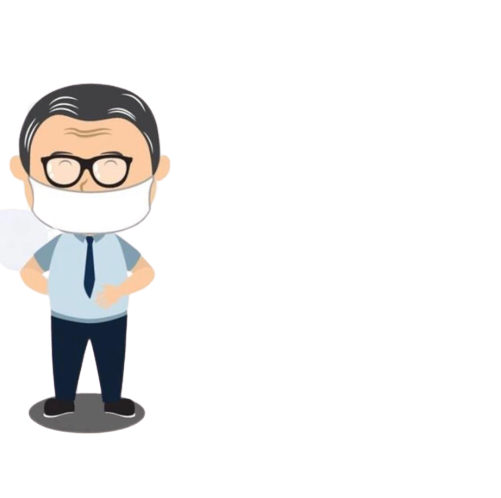 “
Kepala sekolah...
Sudah semestinya mendorong guru dan orang tua untuk mendesain pengalaman belajar yang bermakna bagi peserta didik

Membuat rencana berkelanjutan pembelajaran
“
PERAN PENDIDIK
Apa peran pendidik pada pembelajaran jarak jauh?
PERAN: GURU
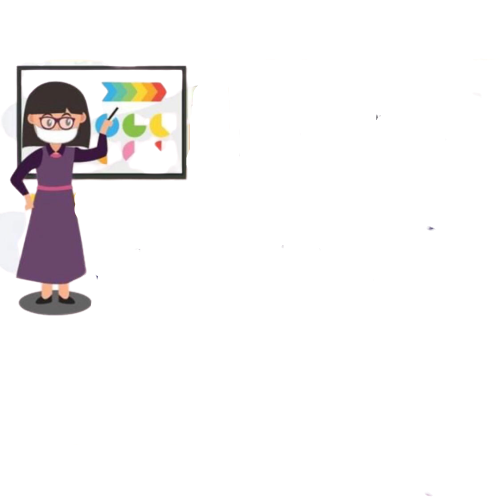 Pendidik memfasilitasi pembelajaran jarak jauh secara daring, luring maupun kombinasi keduanya sesuai dengan kondisi dan ketersediaan sarana pembelajaran.

Proses pembelajaran LURING dapat dilaksanakan dengan:
Menggunakan media buku, modul dan bahan ajar dari lingkungan sekitar.
Menggunakan media televisi
Menggunakan radio
KONDISI GEOGRAFIS, SOSIOLOGIS, SOSIAL, & EKONOMI
Apa strategi pembelajaran yang sesuai?
Strategi Pembelajaran
02
01
Strategi pembelajaran seperti apa yang sesuai?
Jaringan internet yang      tidak merata
Siswa yang tidak memiliki smartphone
s Title
Blended Learning
Kepala sekolah sudah sepatutnya mendorong para guru untuk melakukan kegiatan pembelajaran di sekolah dengan strategi yang sudah ada: Model Blended Learning, melalui google classroom, video conference, Whatsapp, dan lainnya.
BEST PRACTICE
Ibu Nia guru SMAN 1 Kota Bogor menyajikan   best practice pembelajaran matematika selama masa pandemic Covid-19
Terima Kasih